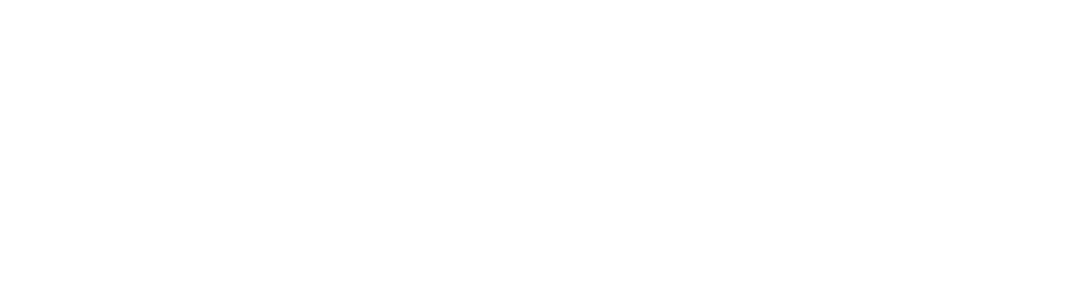 9
9
Commutative
9
9
30
30
30
12
24
8
6
What multiplications are shown by these arrays?
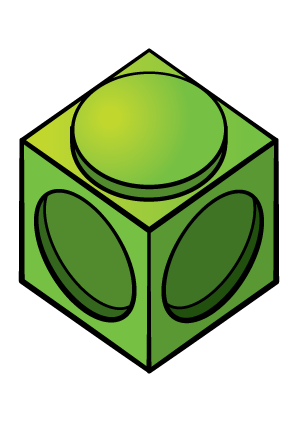 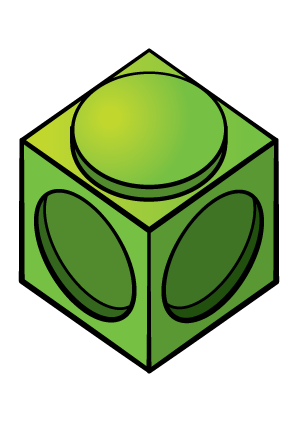 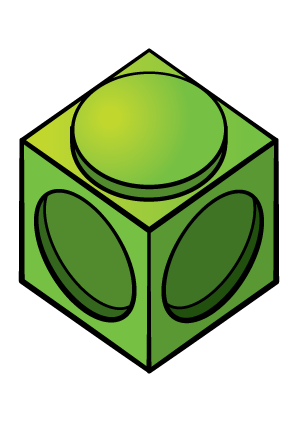 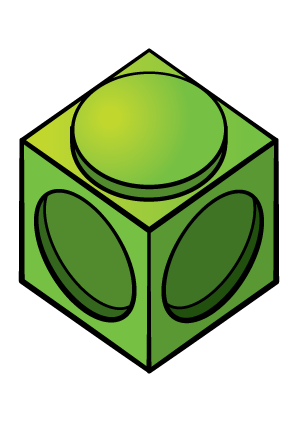 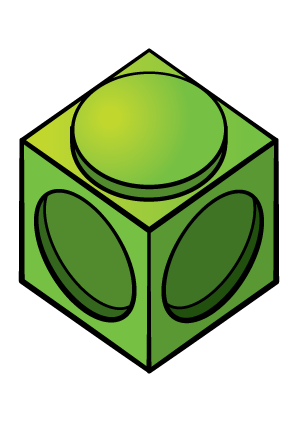 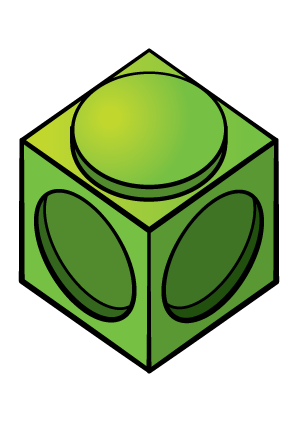 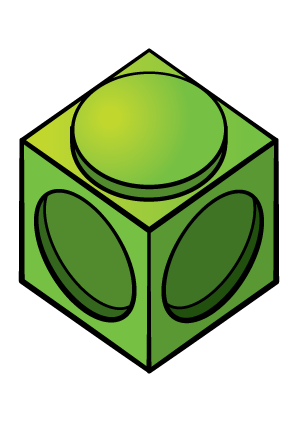 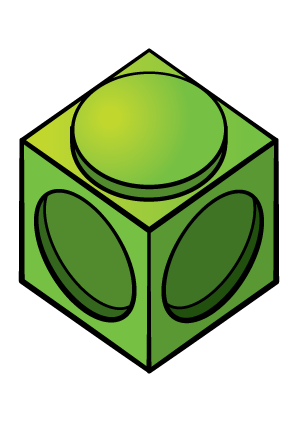 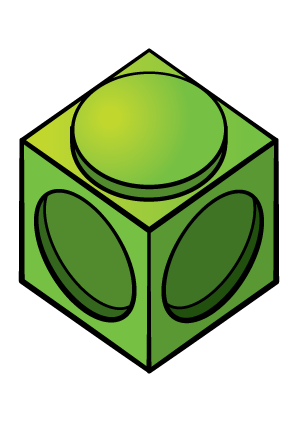 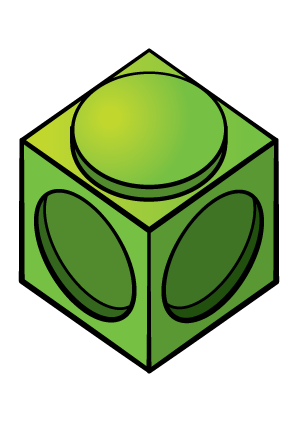 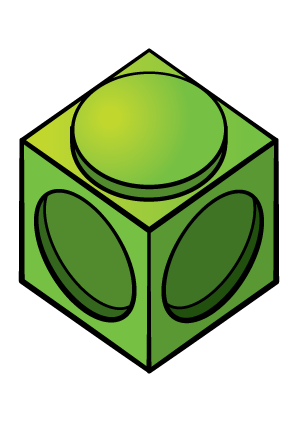 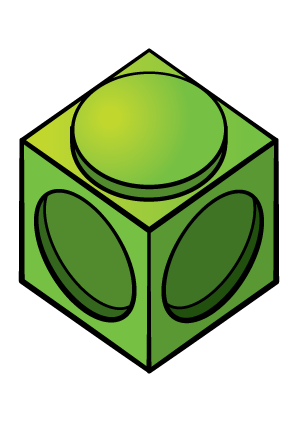 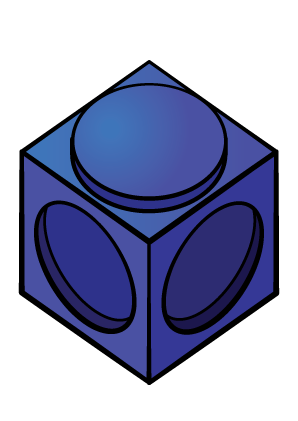 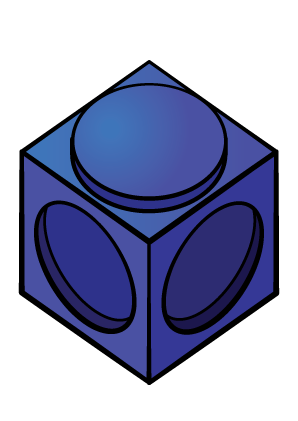 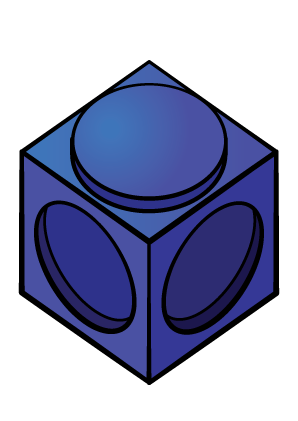 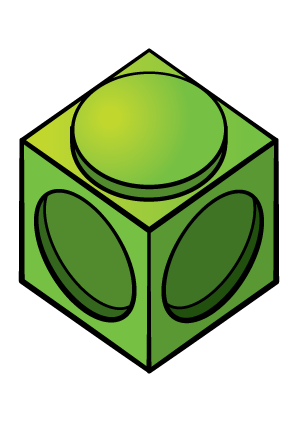 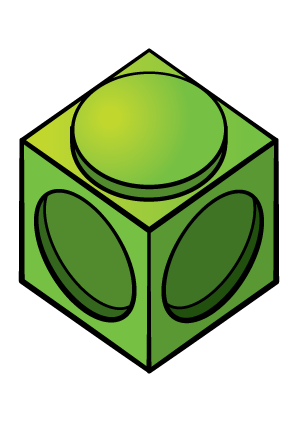 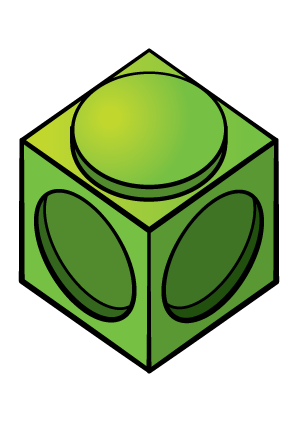 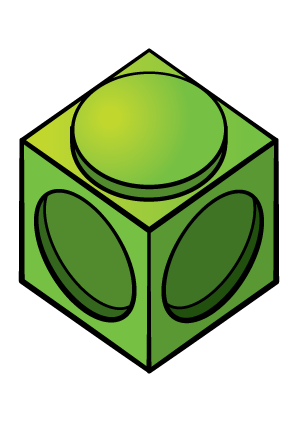 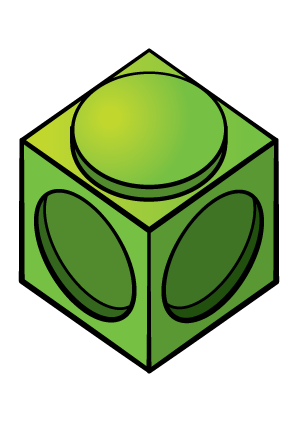 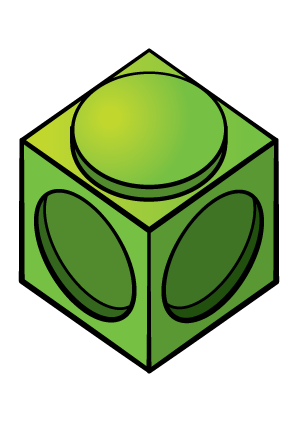 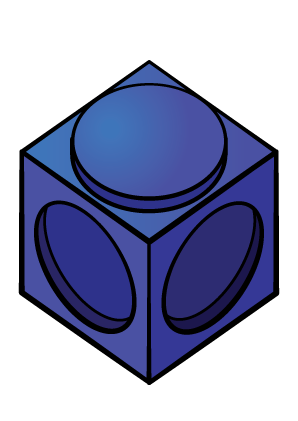 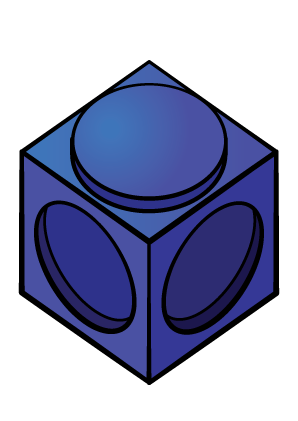 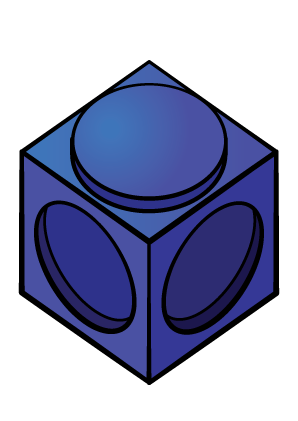 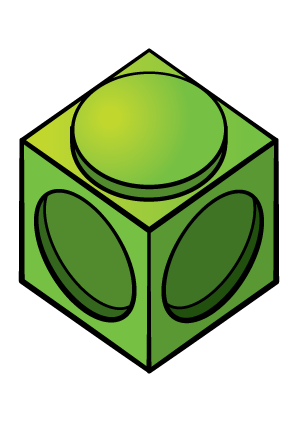 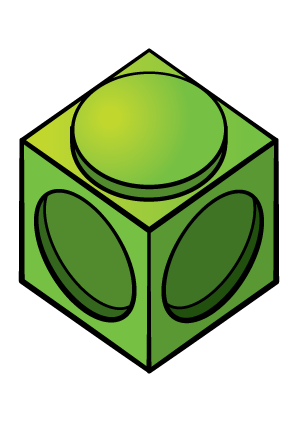 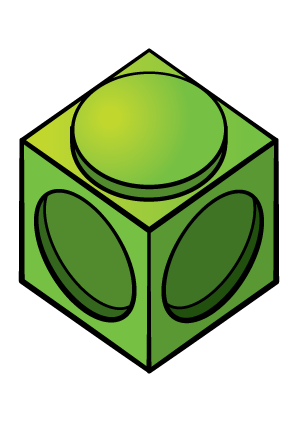 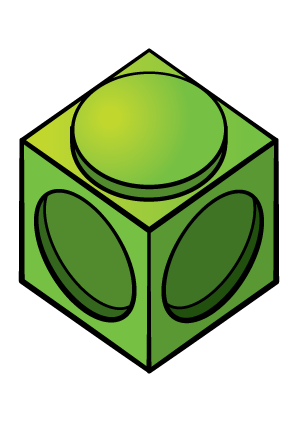 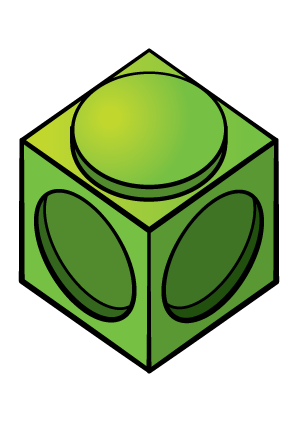 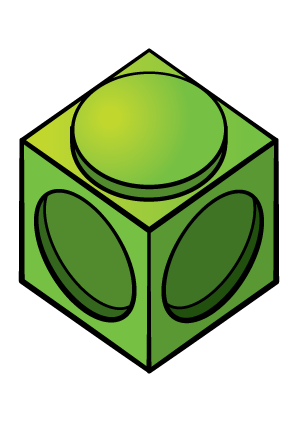 3
2
6
6
4
24
6
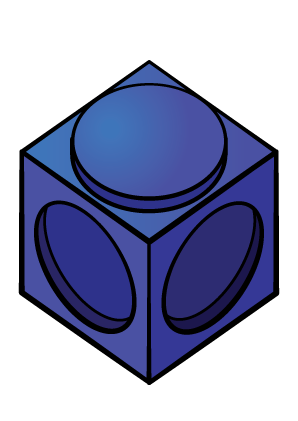 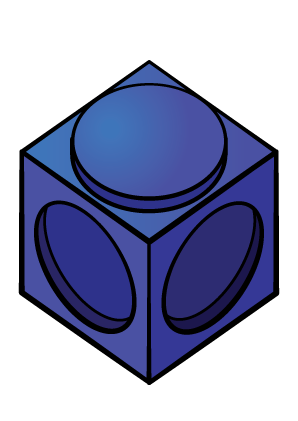 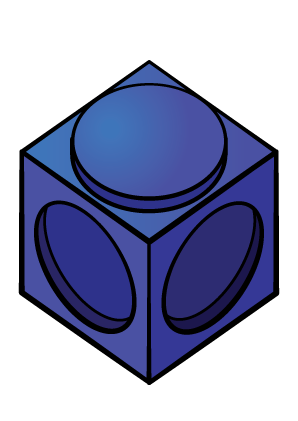 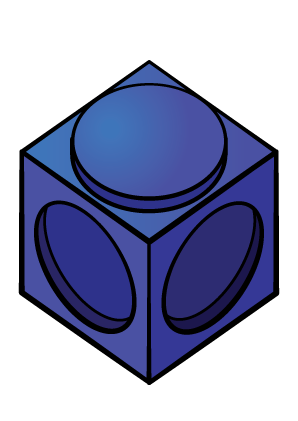 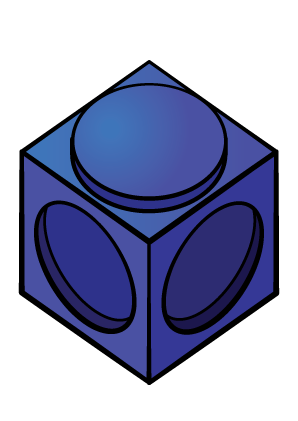 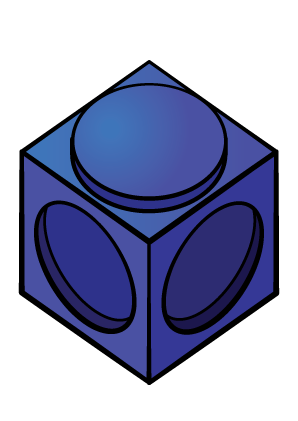 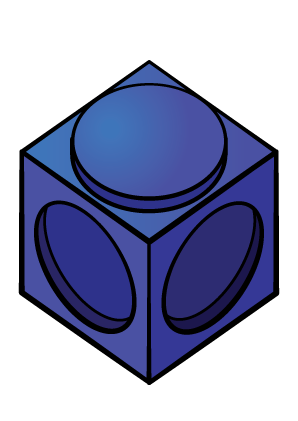 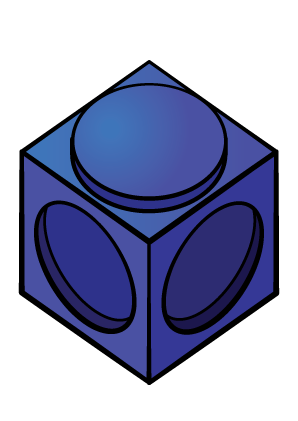 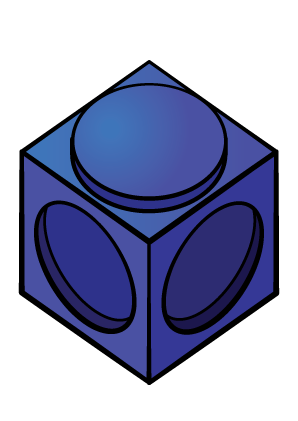 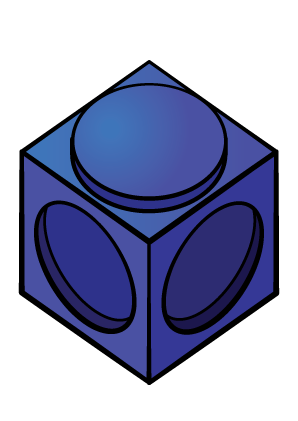 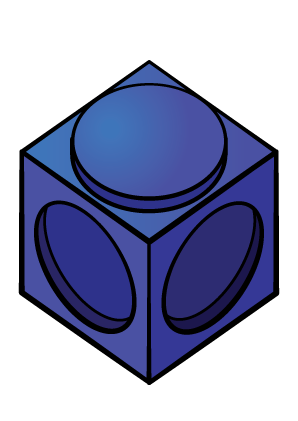 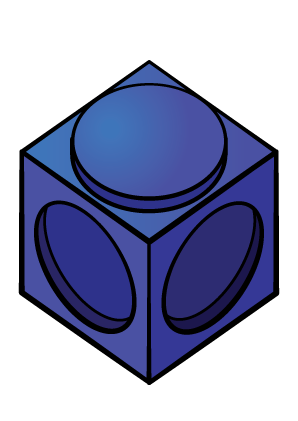 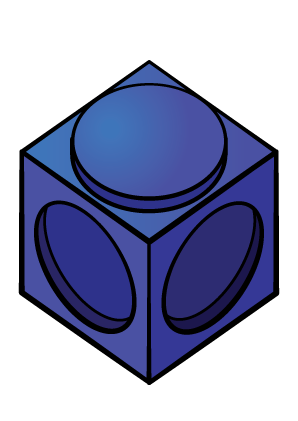 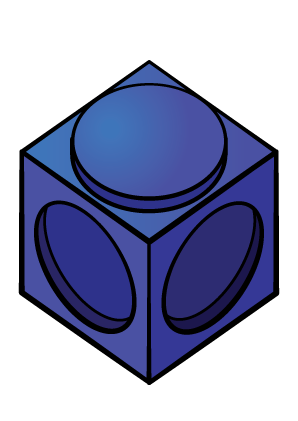 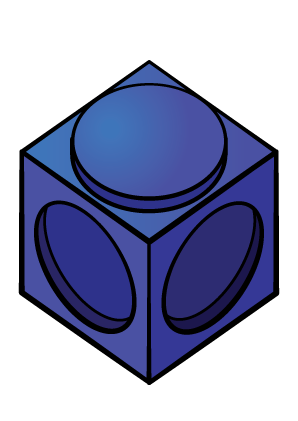 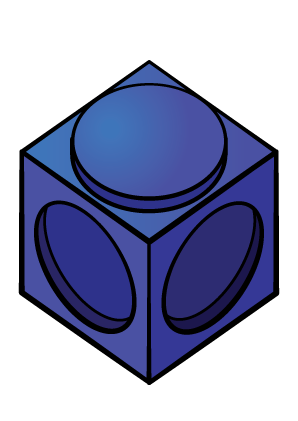 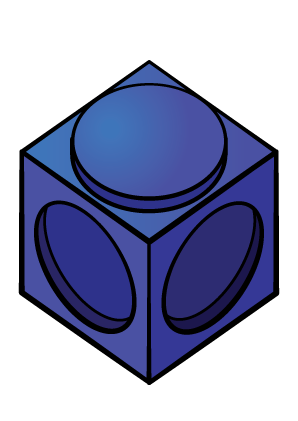 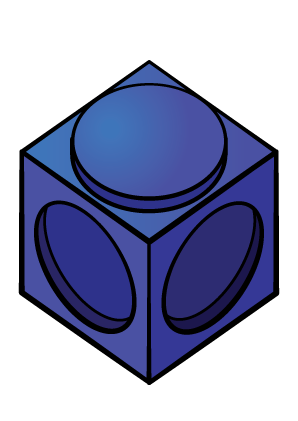 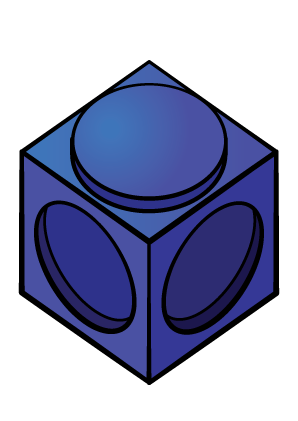 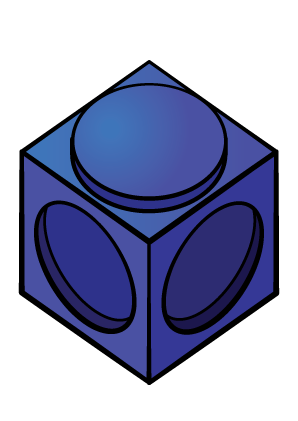 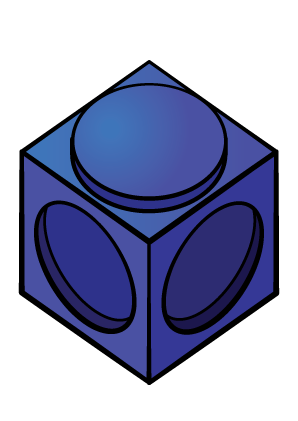 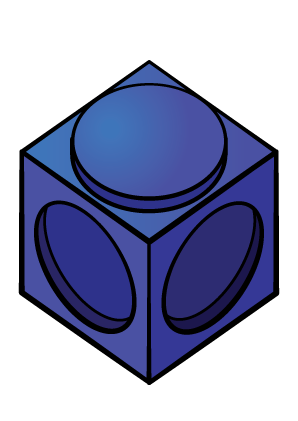 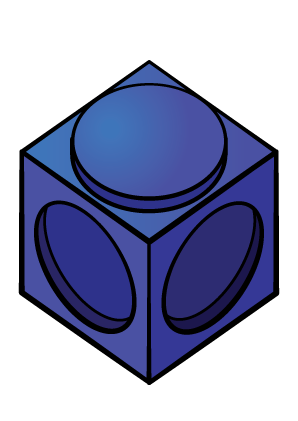 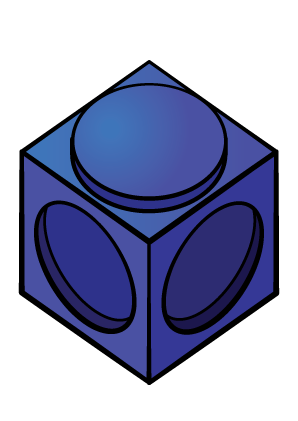 2
3
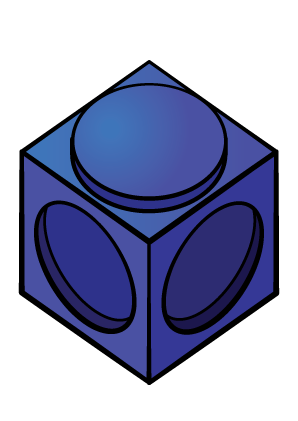 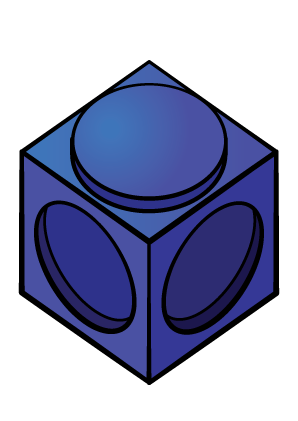 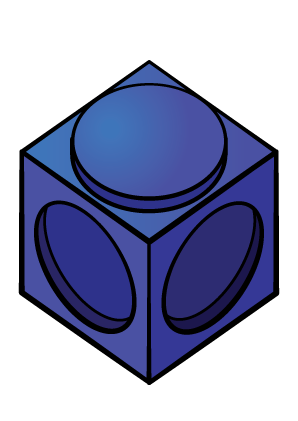 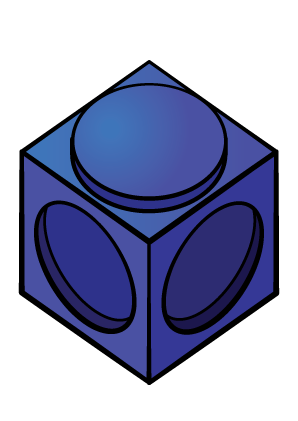 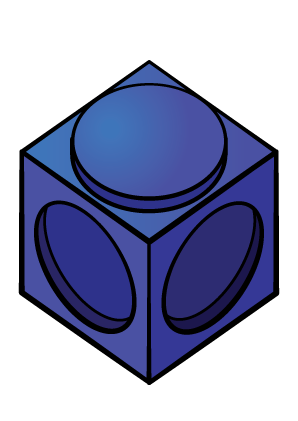 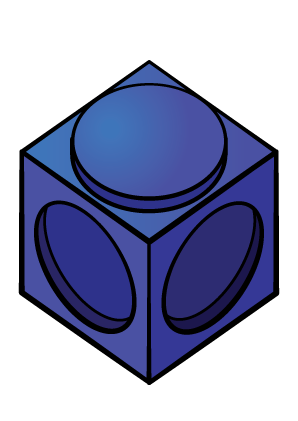 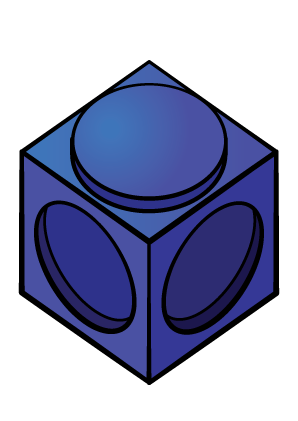 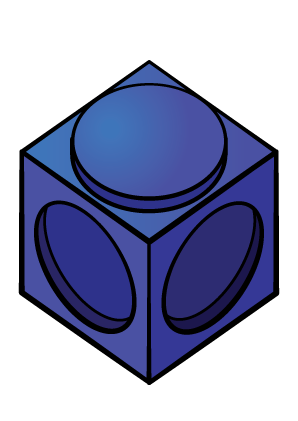 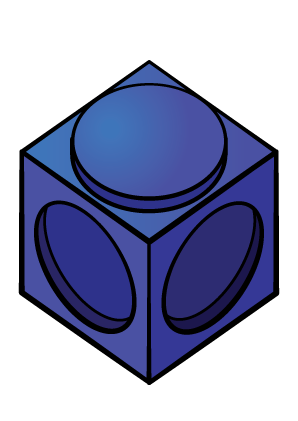 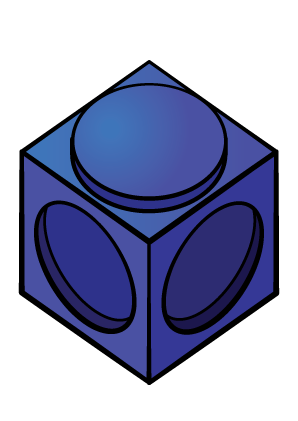 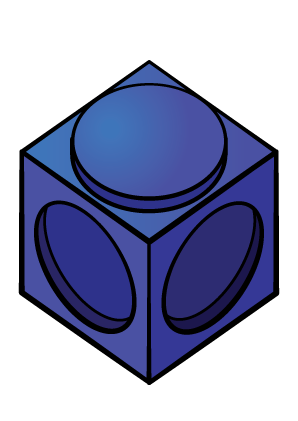 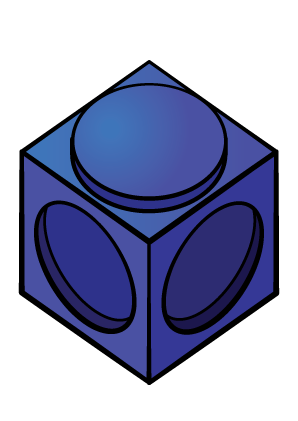 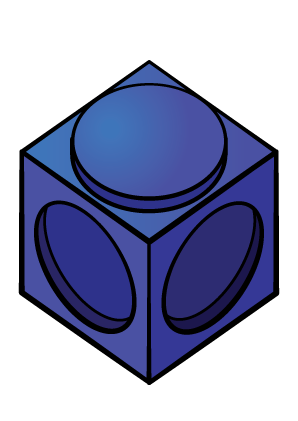 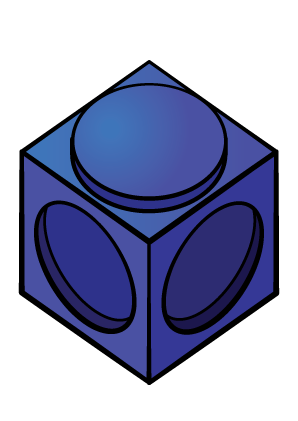 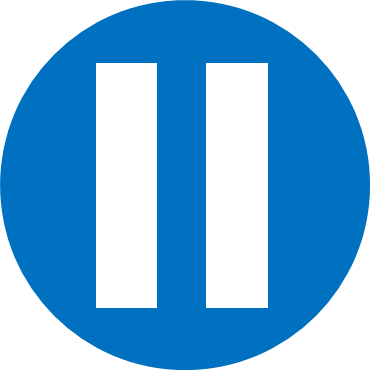 6
3
2
4
4
Have a think
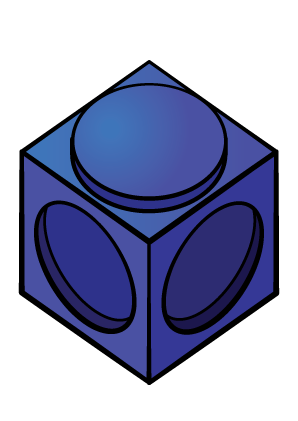 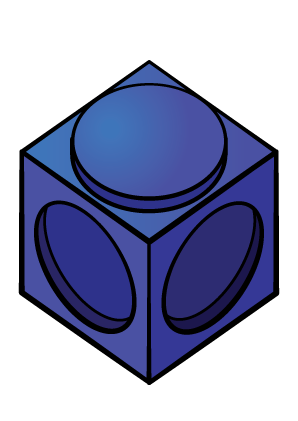 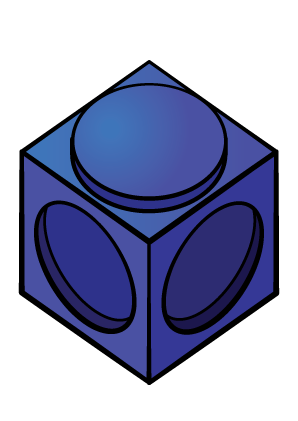 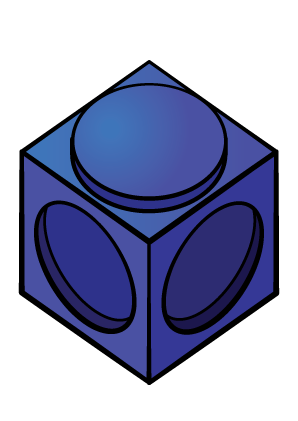 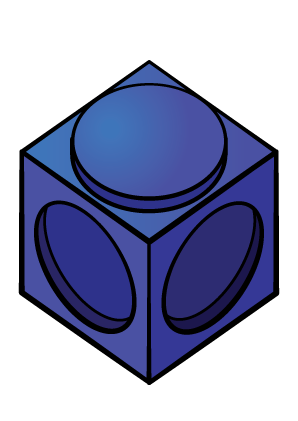 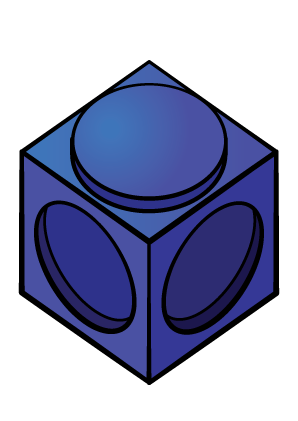 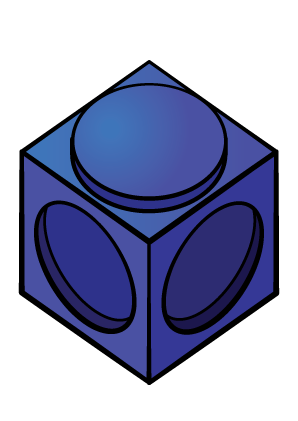 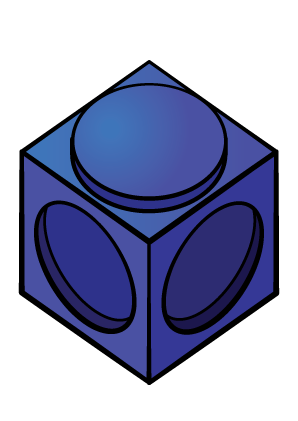 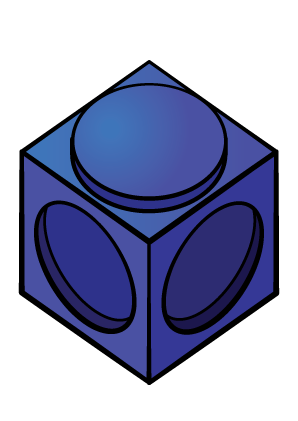 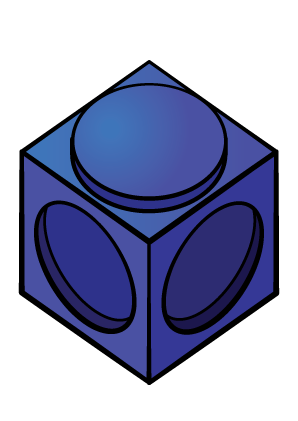 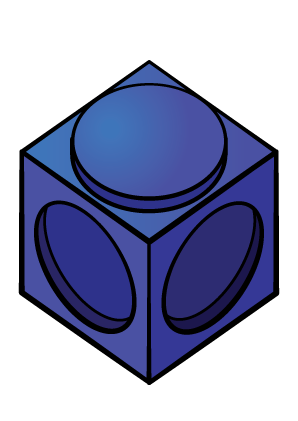 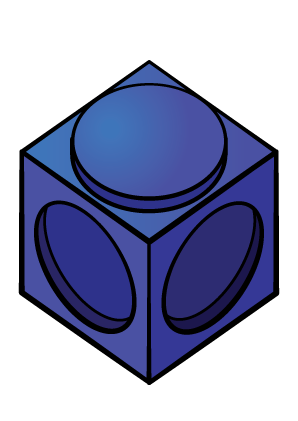 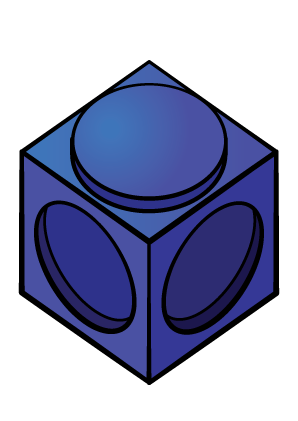 What multiplications are shown by these arrays?
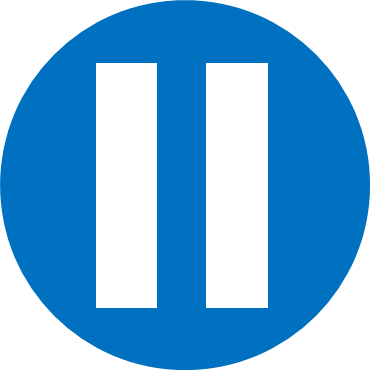 Have a think
4
2
8
8
6
48
6
8
6
2
4
8
4
2
6
6
Have a go at question 1 on the worksheet
How many ways can you use all three digit cards to fill in the multiplication sentence?
2
5
3
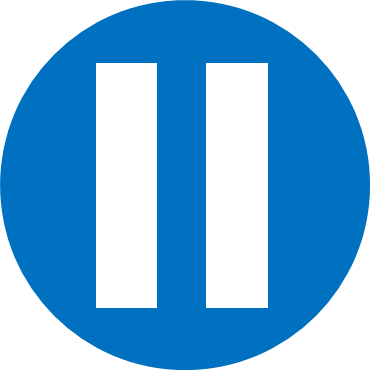 Have a think
How many ways can you use all three digit cards to fill in the multiplication sentence?
2
5
3
30
30
30
Which method do you prefer?
Have a go at questions 2 - 3 on the worksheet
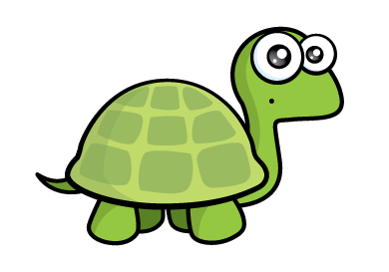 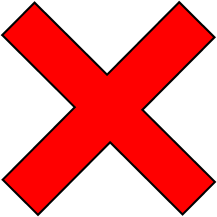 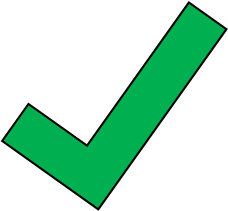 Can you work out if Tiny is correct without calculating?
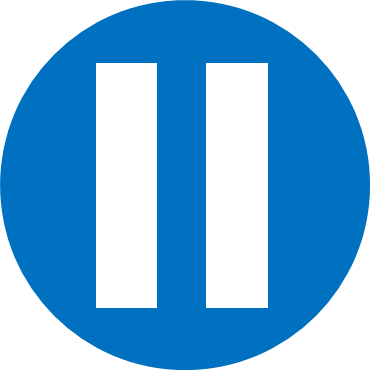 Have a think
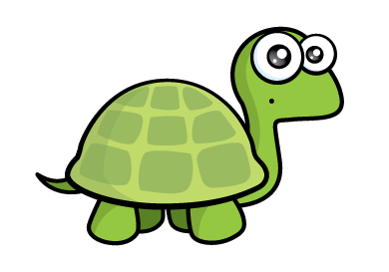 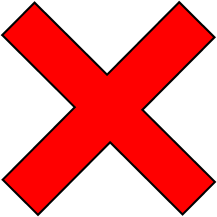 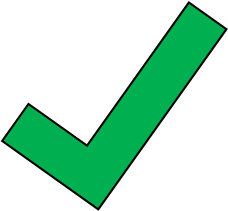 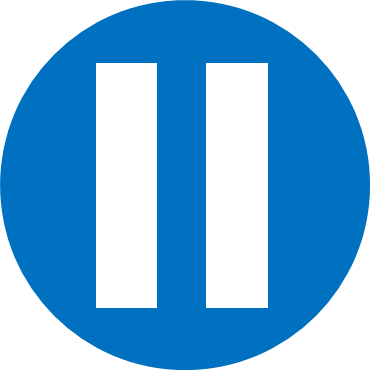 Have a think
4
3
2
1
0
8
5
Have a go at questions 4 - 6 on the worksheet
1
2
2
3
4
2
6
4
3
12
8
6
6
2
3
4
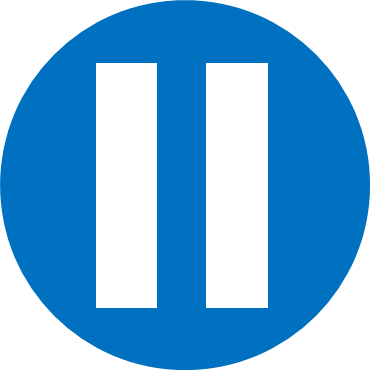 12
Have a think
Have a go at the rest of the worksheet